Проверочная работа по теме «Сложение и вычитание смешанных чисел»
Составлена учителем физики и математики МБОУ «Средняя общеобразовательная школа» пст.Визиндор Сысольского района Республики Коми Диановой Ольгой Вениаминовной
Решите пример:
Решите пример:
ДАЛЕЕ
1,5 балла
Решите пример:
ДАЛЕЕ
0 баллов
Решите пример:
Решите пример:
ДАЛЕЕ
1,5 балла
Решите пример:
ДАЛЕЕ
0 баллов
Решите пример:
22
Решите пример:
22
ДАЛЕЕ
1 балл
Решите пример:
22
ДАЛЕЕ
0 баллов
Решите пример:
Решите пример:
ДАЛЕЕ
2 балла
Решите пример:
ДАЛЕЕ
0 баллов
Решите пример:
Решите пример:
ДАЛЕЕ
3 балла
Решите пример:
ДАЛЕЕ
0 баллов
Определите свою оценку
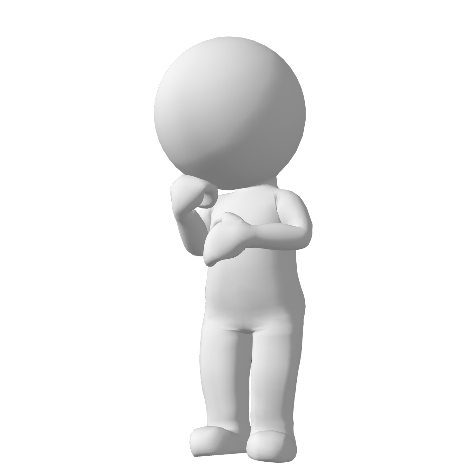 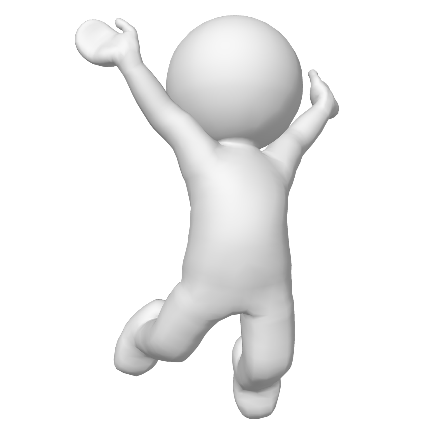 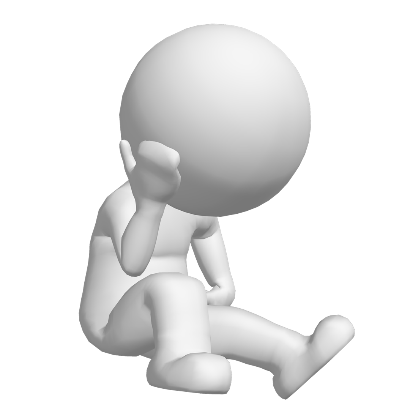 «Отлично»
«Хорошо»
«Удовлетворительно»
8,5 – 9 баллов
7 – 8 баллов
4,5 – 6,5 баллов